Moduł VII. Przegląd zasobów internetowych dot. cyfrowego bezpieczeństwa
I etap edukacyjny
Akademia NASK
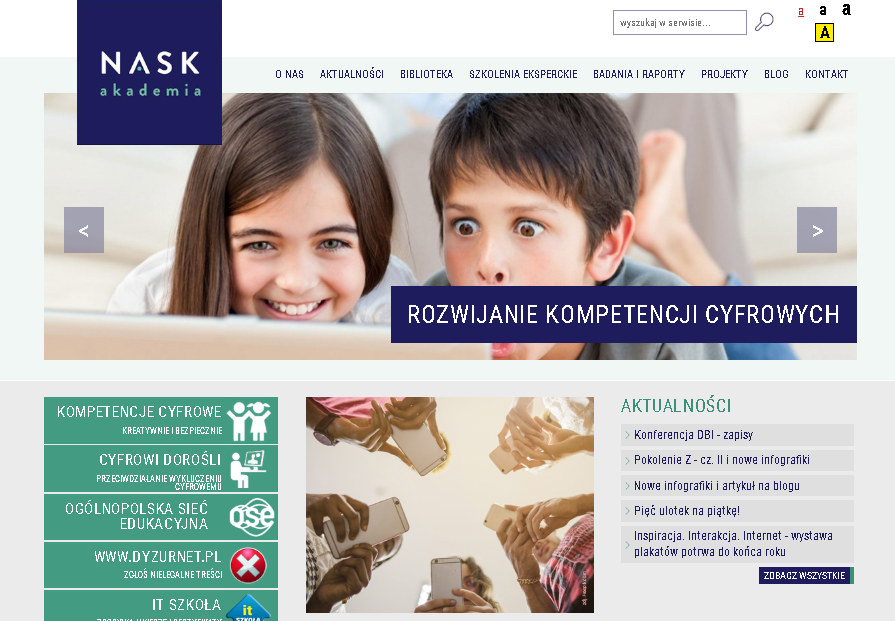 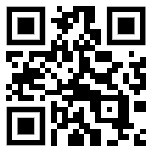 Adres strony internetowej: https://akademia.nask.pl/
Plik i Folder
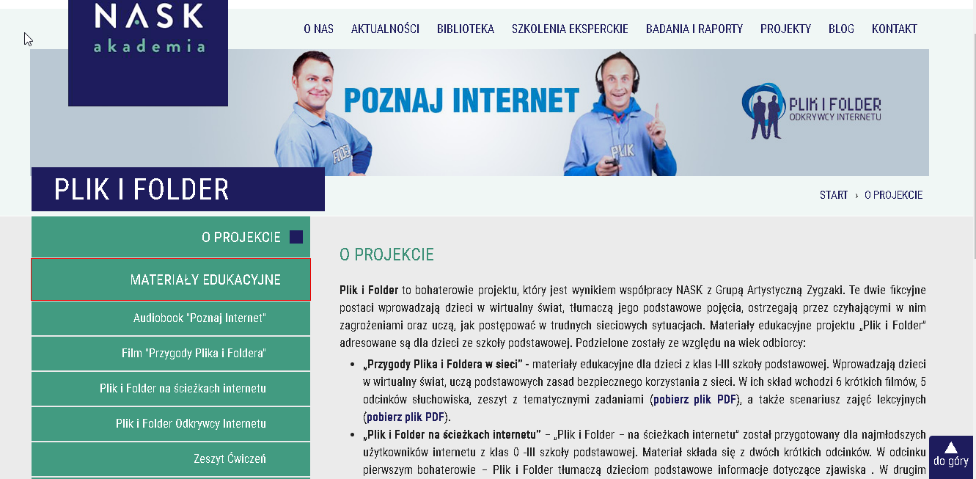 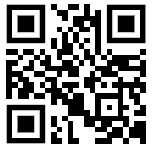 Adres strony internetowej: http://bit.do/plikifolder
Fundacja Ornage
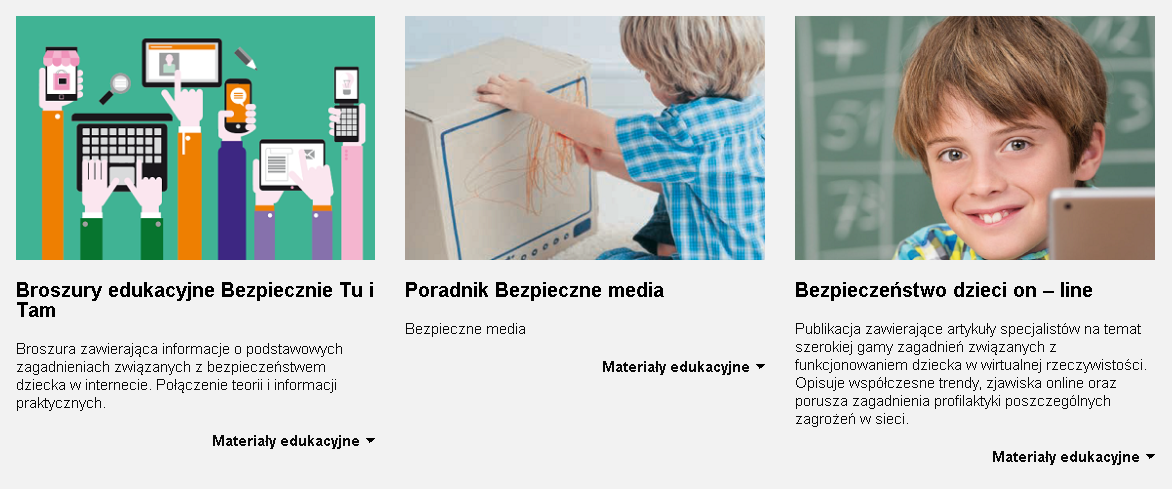 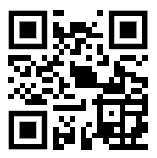 Adres strony internetowej: http://bit.do/fundacjaorange
Cyfrowobezpieczni.pl
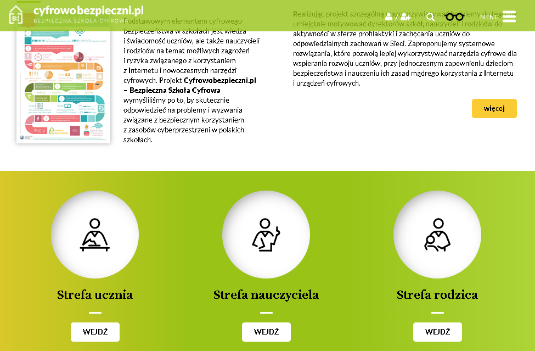 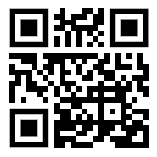 Adres strony internetowej: https://cyfrowobezpieczni.pl
Sieciaki.pl
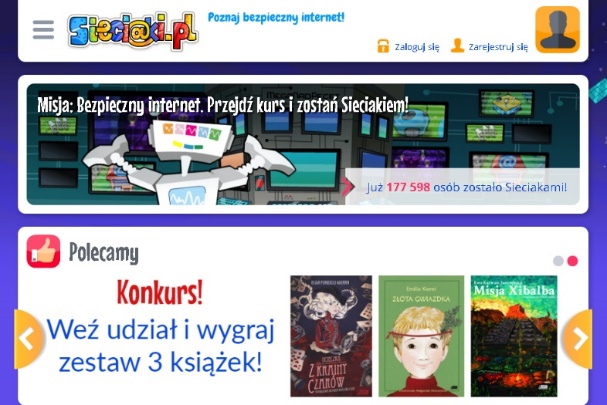 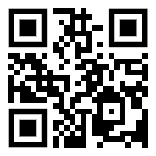 Adres strony internetowej: https://sieciaki.pl/
Saferinternet
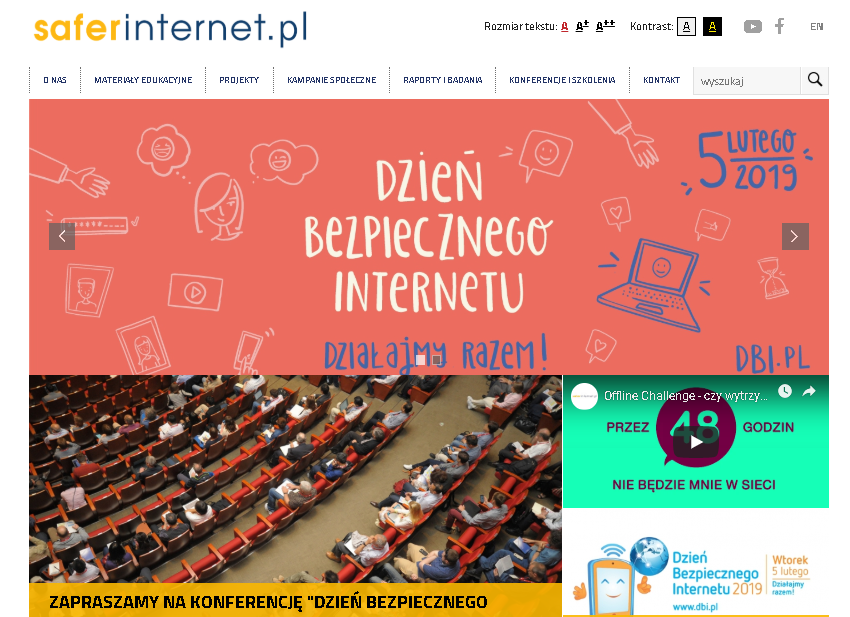 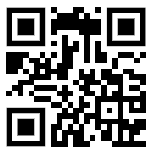 Adres strony internetowej: https://www.saferinternet.pl/
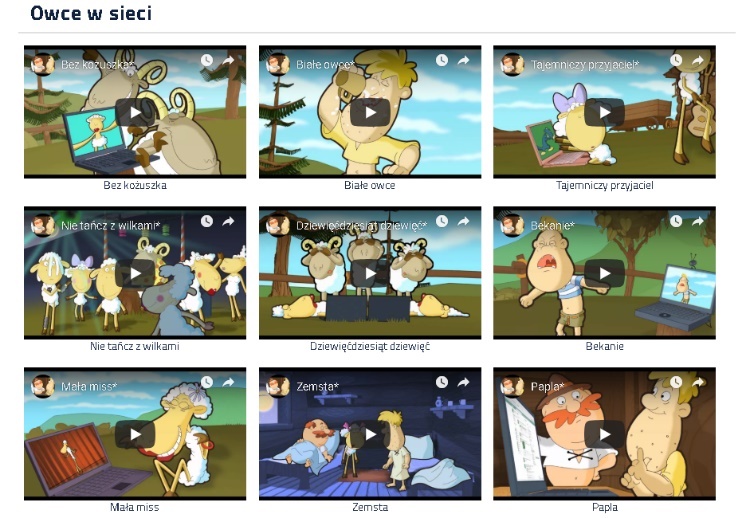 Owce w sieci
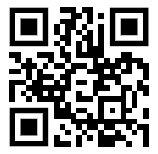 Adres strony internetowej: http://bit.do/owcewsieci
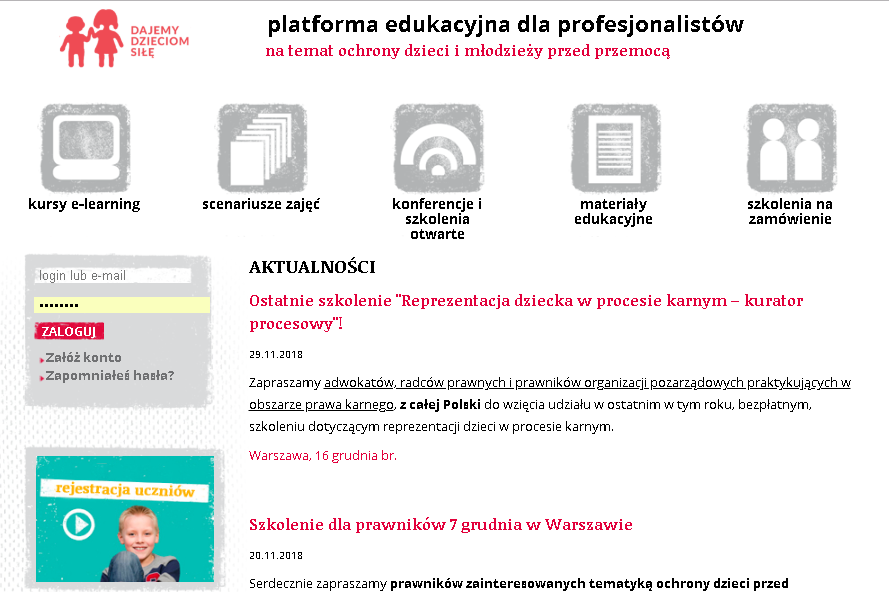 Fundacja DDS
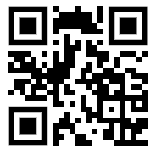 Adres strony internetowej: https://www.edukacja.fdds.pl
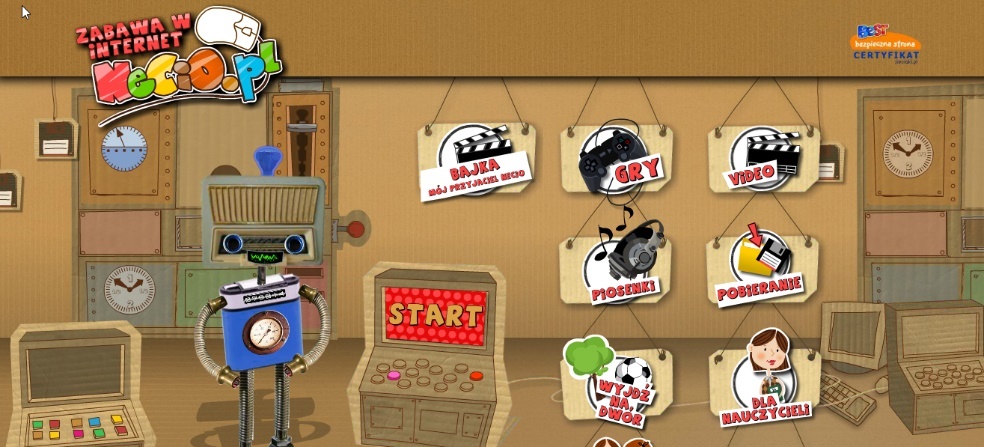 Necio
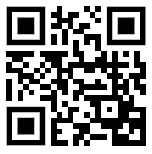 Adres strony internetowej: http://bit.do/przygodyfejsa
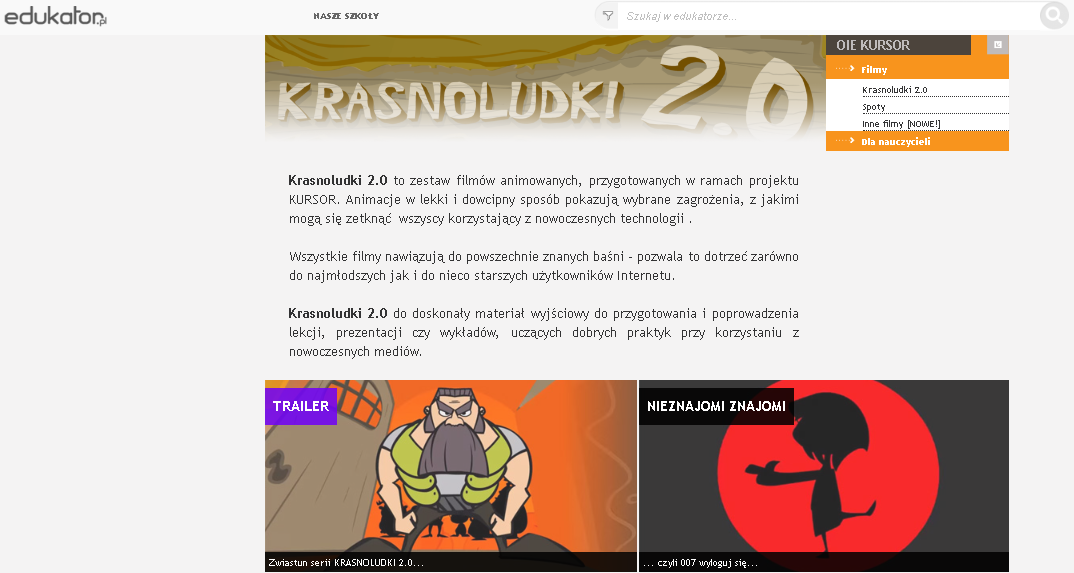 Krasnoludki 2.0
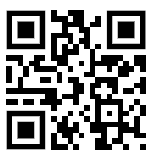 Adres strony internetowej: http://bit.do/krasnoludki